ハローワークセミナー
ハローワークセミナー
20
名
名
Jobtagを活用した仕事の見つけ方
jobtagを活用した仕事の見つけ方
定員
定員
12月24日
受付
14:00～15:00
13:45～
セミナー内容
場　 所：ハローワーク小松６階共用会議室
・自己診断ツールを使用して、
　自分に合った仕事を見つける方法
・新しい業界や職種を知るための方法
対象者：ハローワークに求職登録されている方
こんなお悩みはありませんか？
こんなお悩みはありませんか？
Jobtagを活用してお悩みを解決できます！
jobtagを活用してお悩みを解決できます！
自分に合う
仕事って
なんだろう？
火
未経験の仕事に
チャレンジ
できるかなぁ
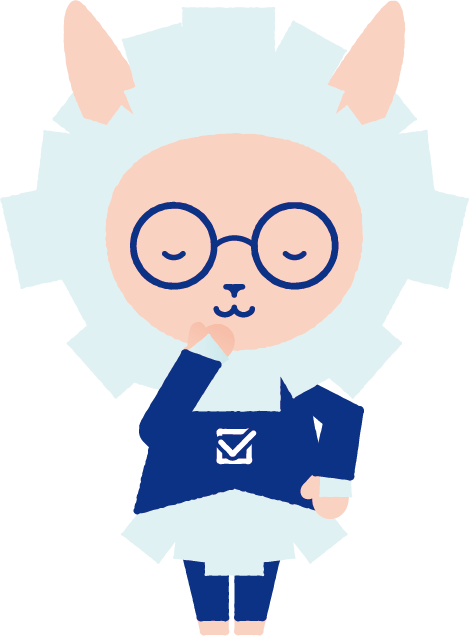 やりたい
仕事が
見つからない…
これまでの経験や
知識を活かせる
仕事がしたい！
気になる職種の
平均賃金って
どれくらいかな？
人手不足の業界
を知りたい
参加申込・お問合せはこちら！
ハローワーク小松　職業相談部門　　TEL：0761-24-8606
※「job tag（じょぶたぐ）」は一般公募で選ばれた職業情報提供サイト（日本版O-NET）のサイト愛称であり、厚生労働省が商標登録しています。
　〔登録商標第6477643号、第6477644号〕